YCGC
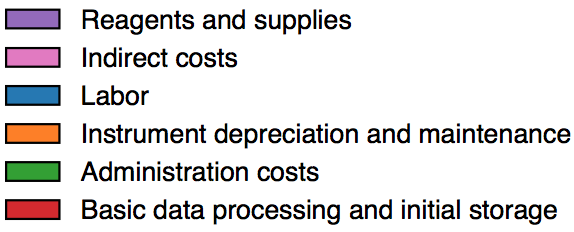 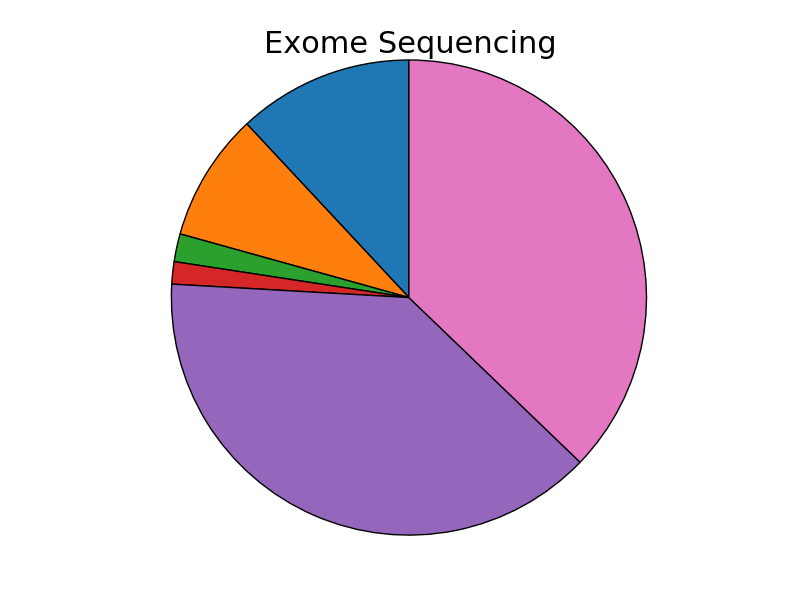 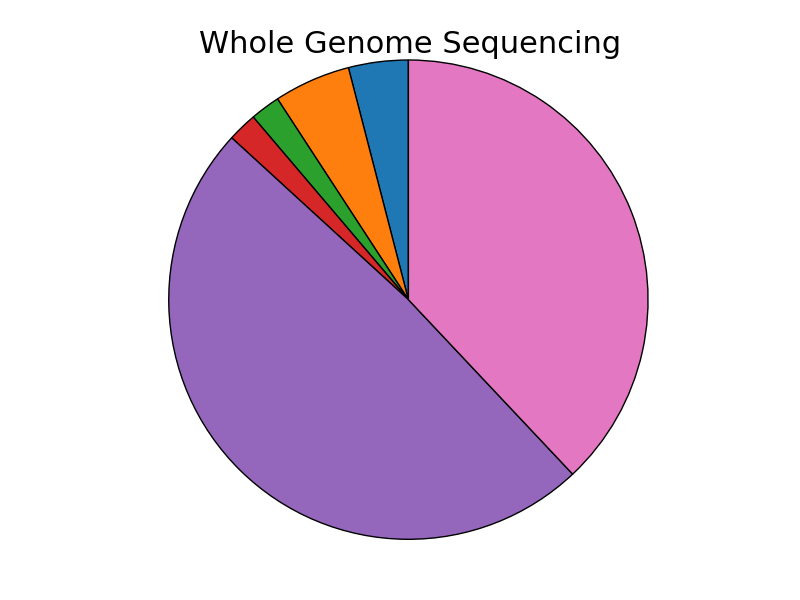 Weinstock
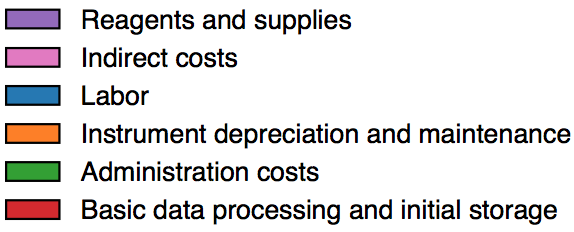 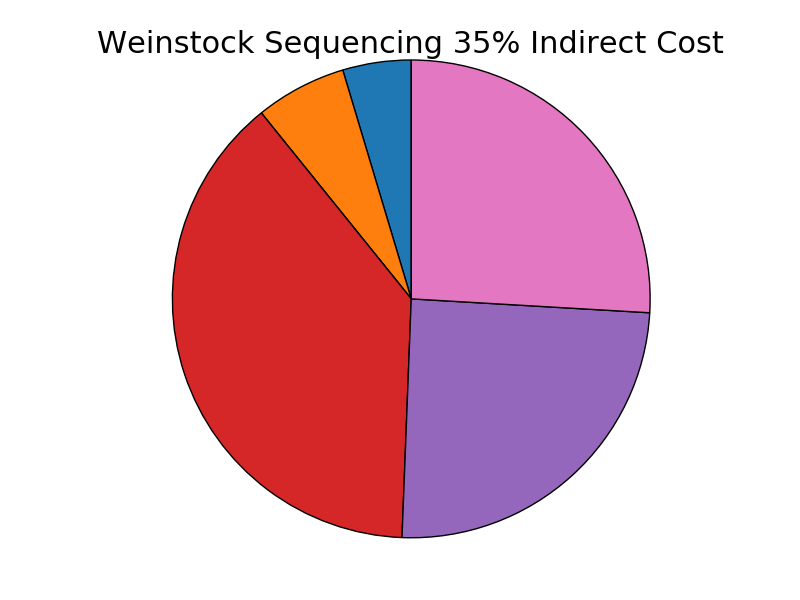 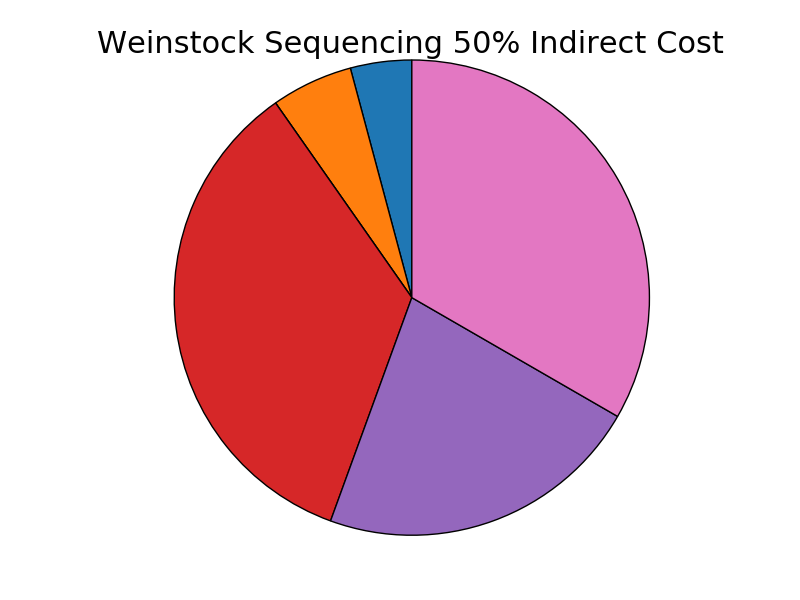 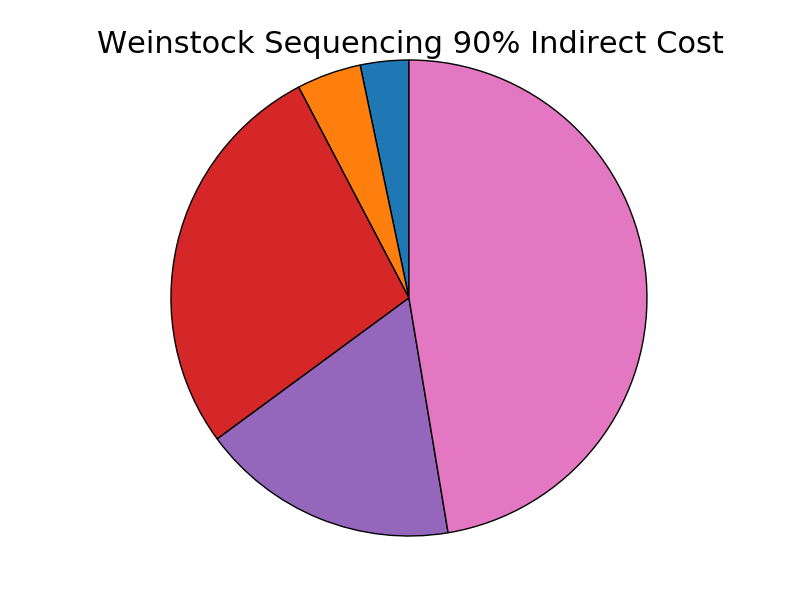 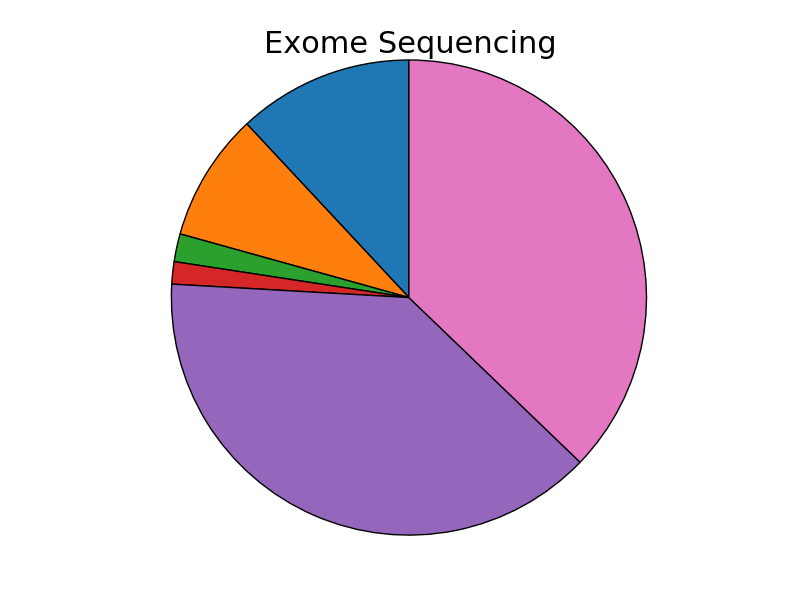 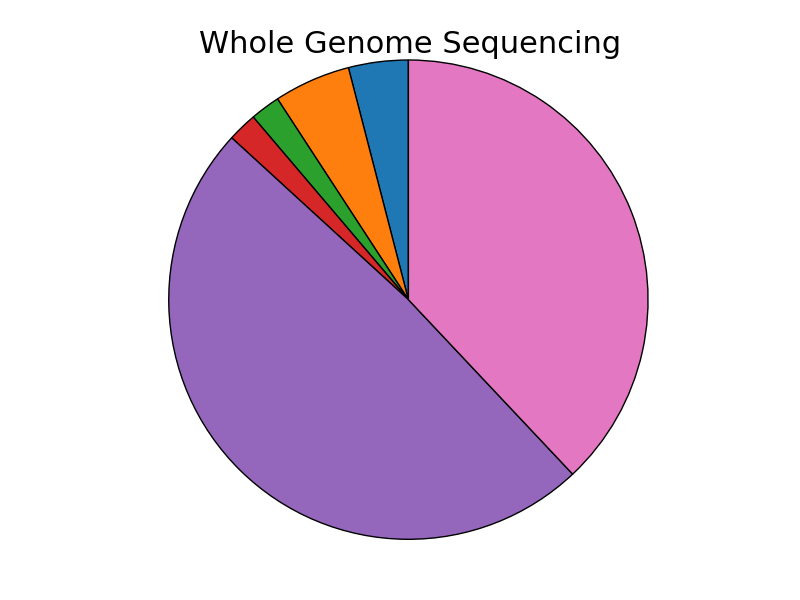 Weinstock
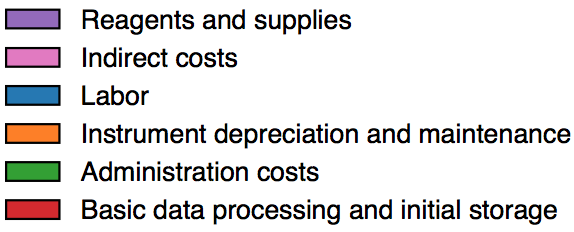 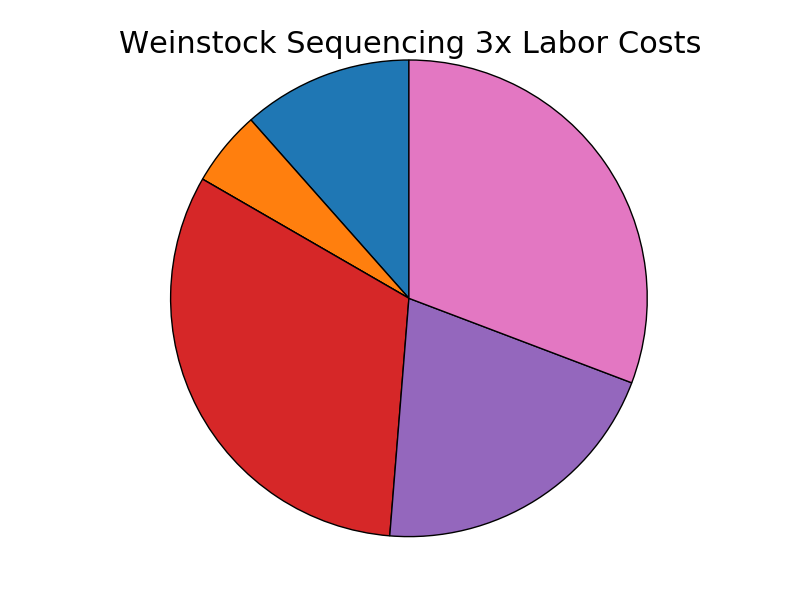 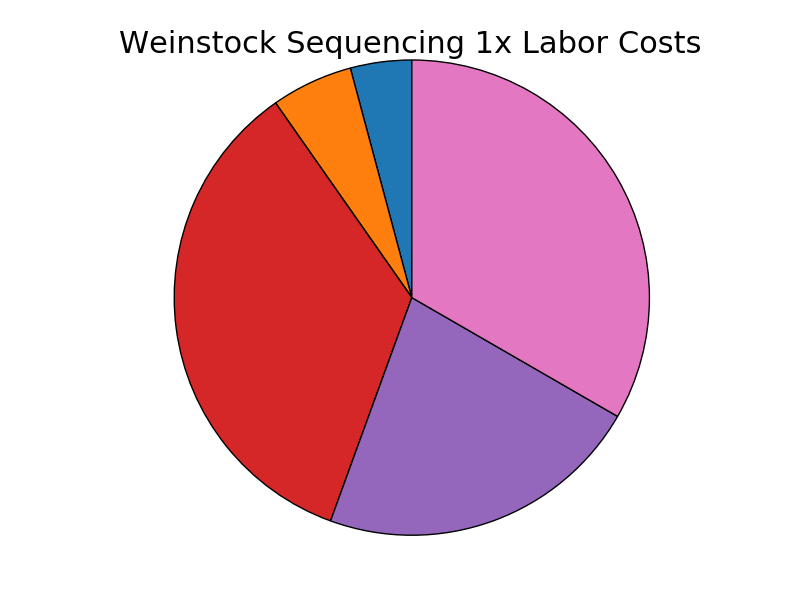 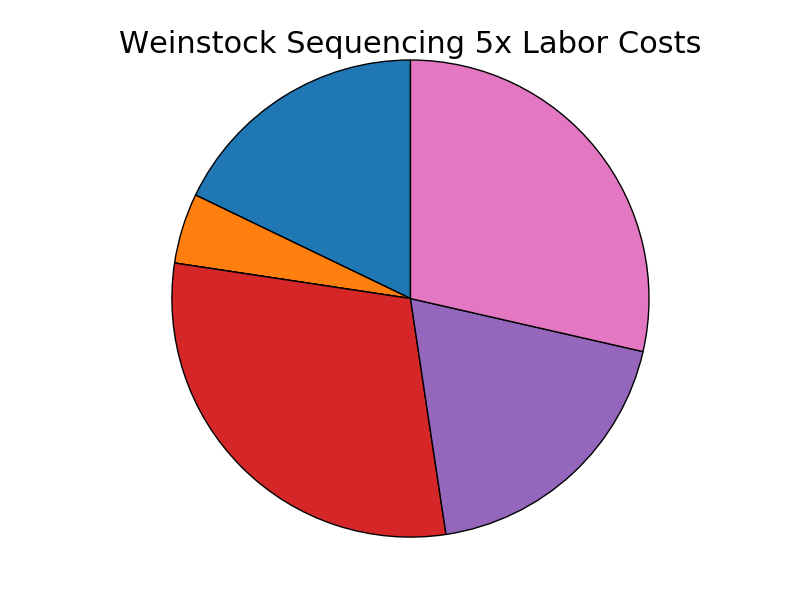 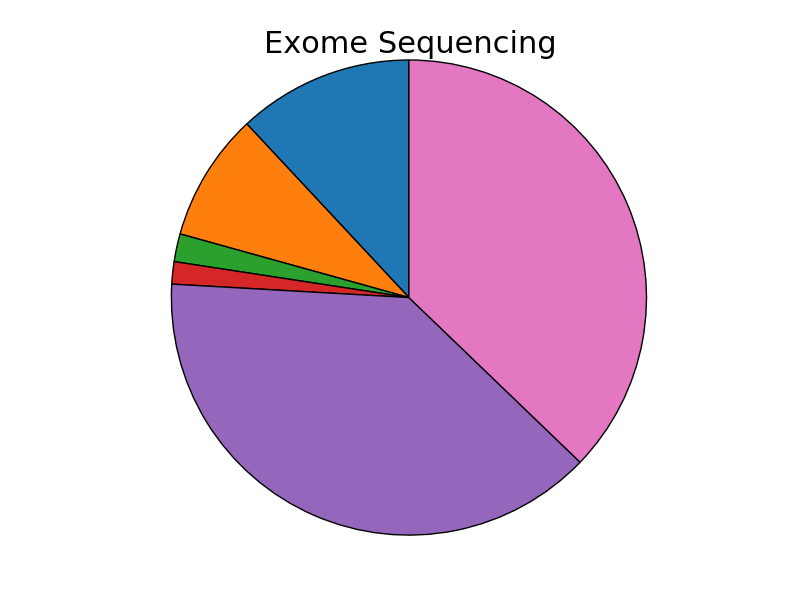 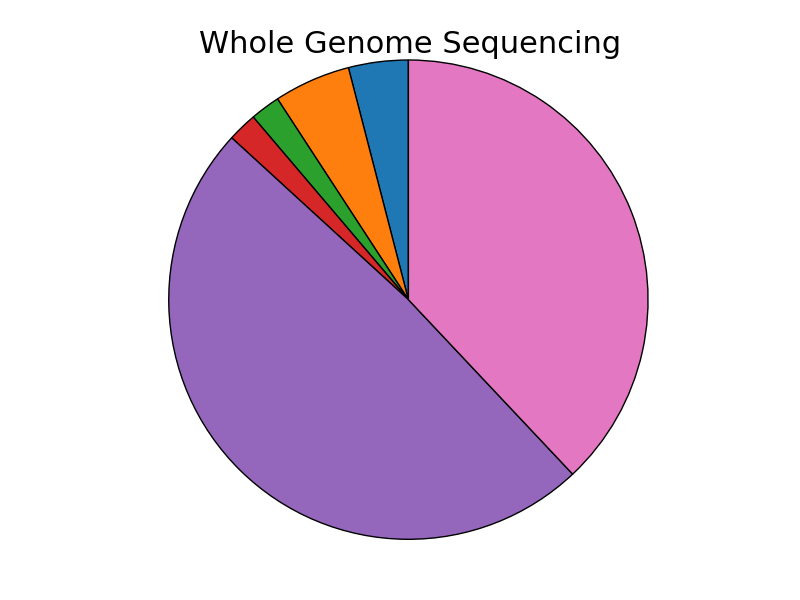 Weinstock
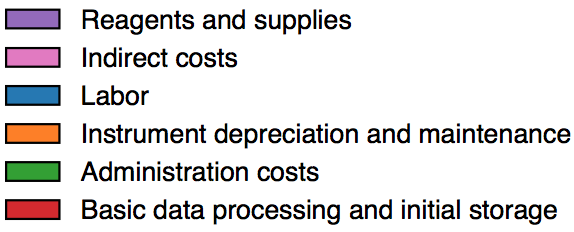 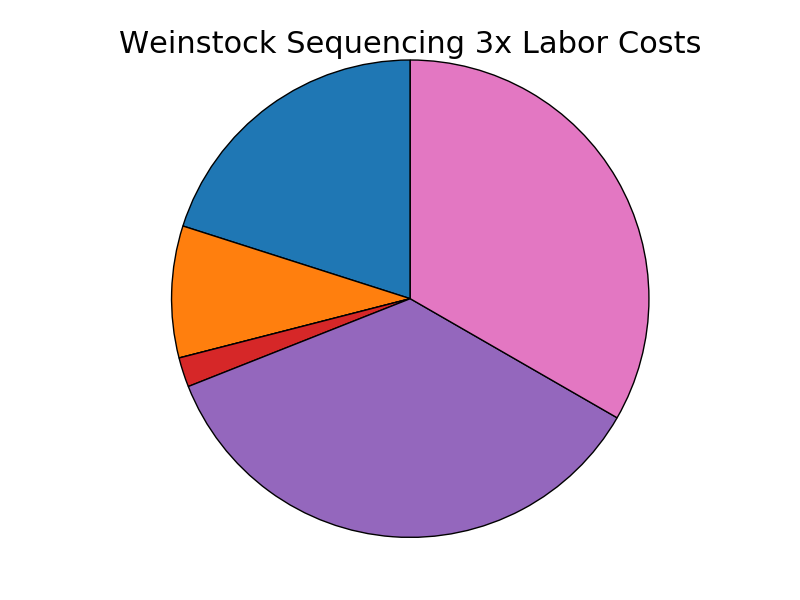 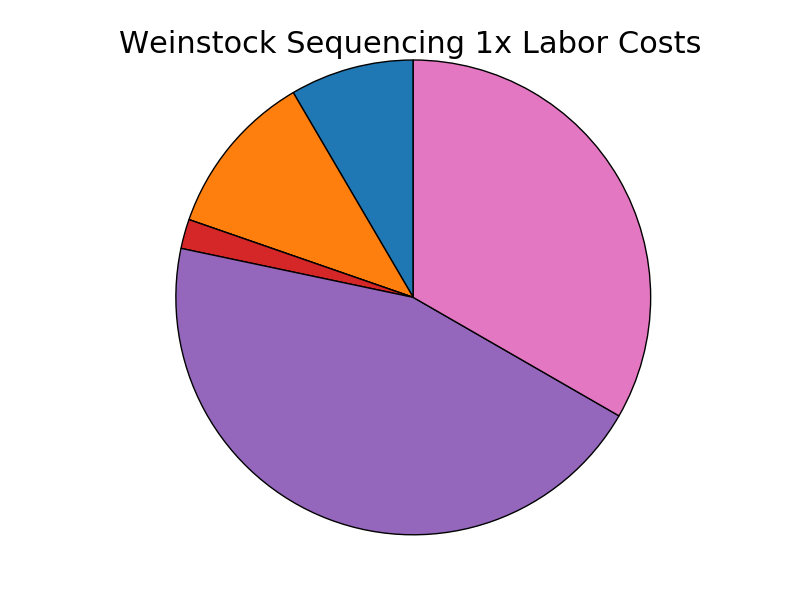 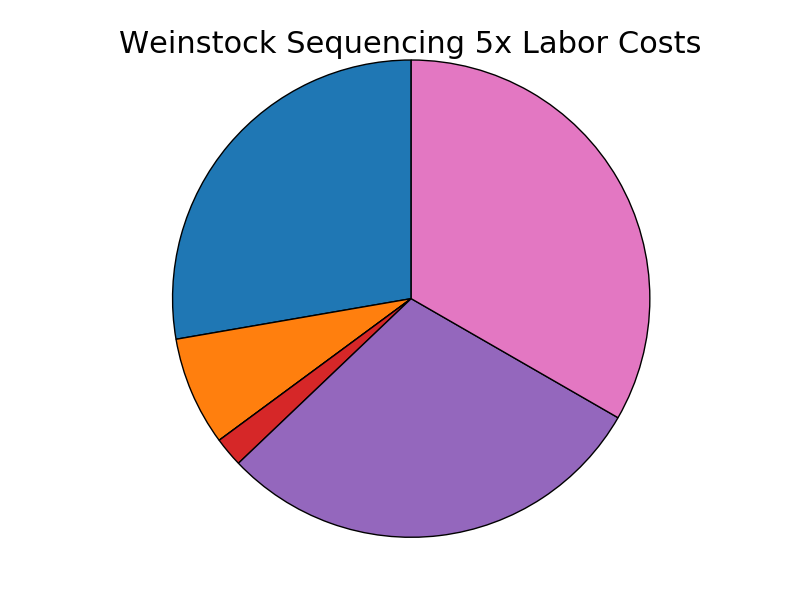 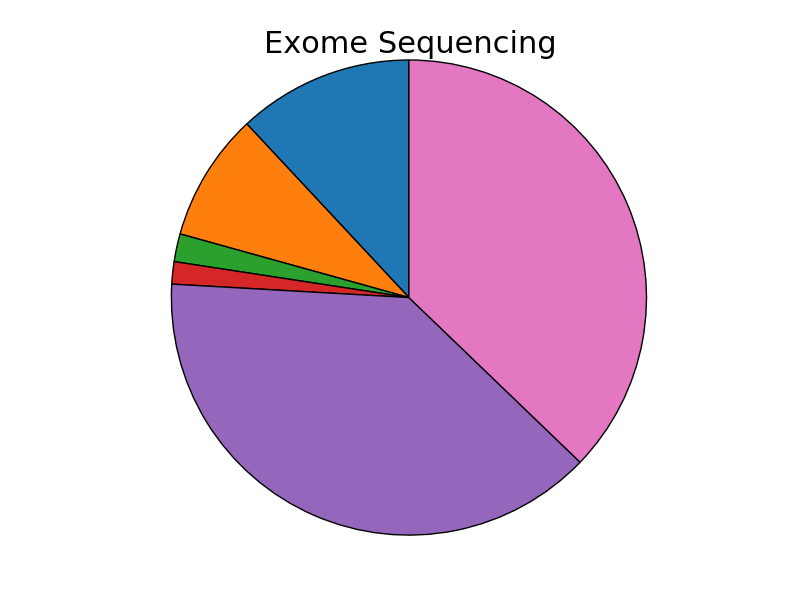 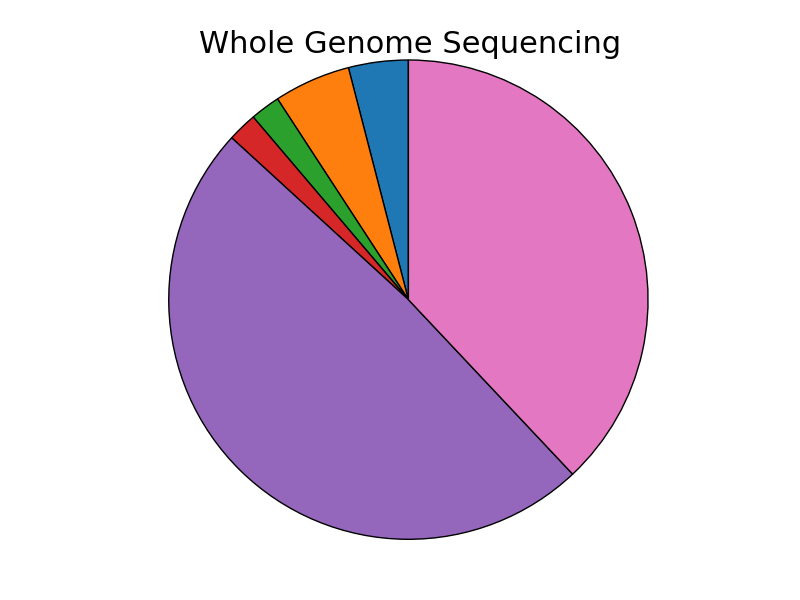 Updated Slides 2/22/16
Weinstock
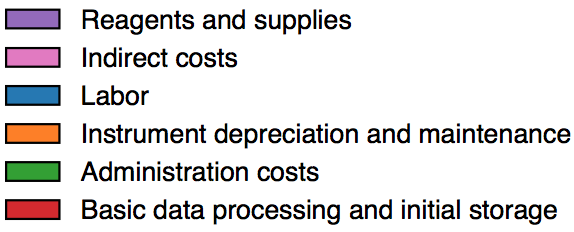 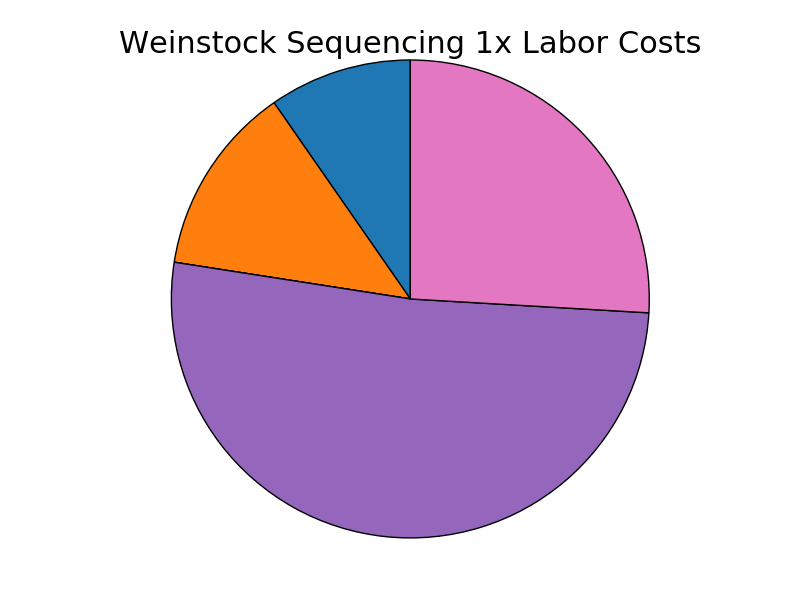 35% IDC
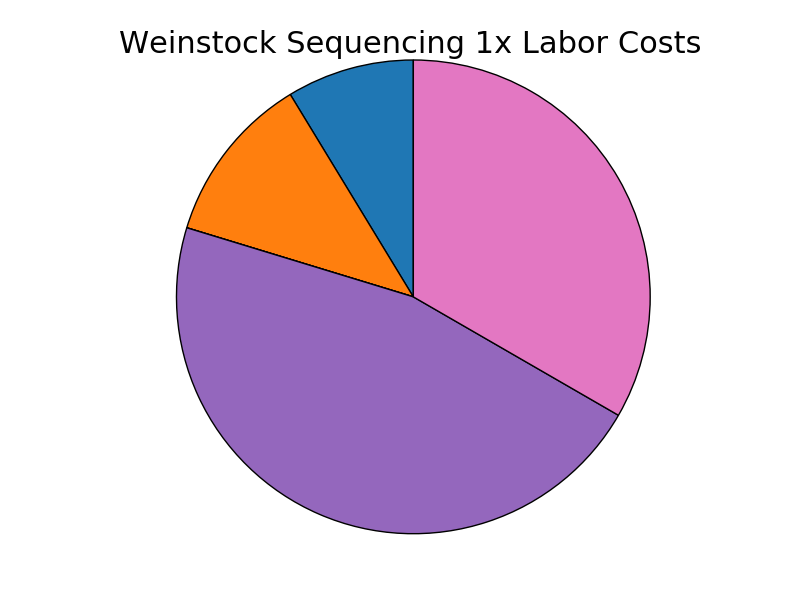 50% IDC
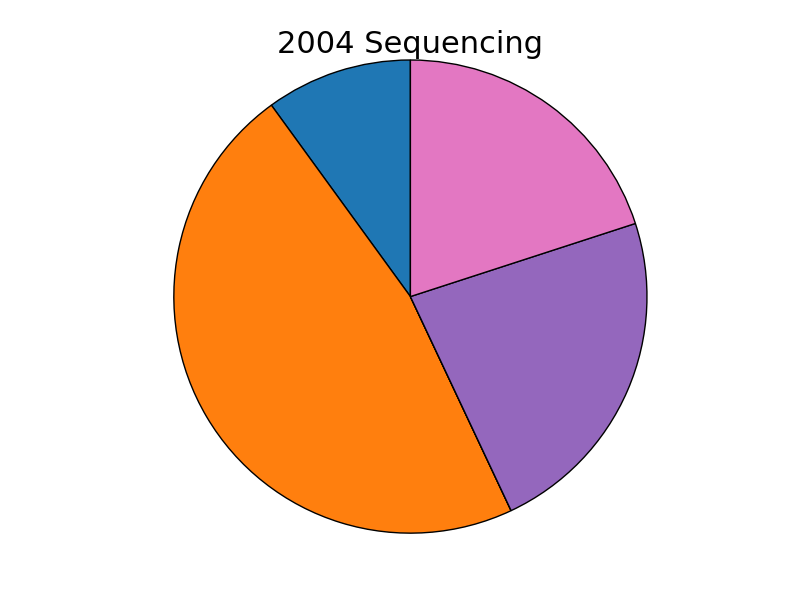 20% IDC
45% Equip.
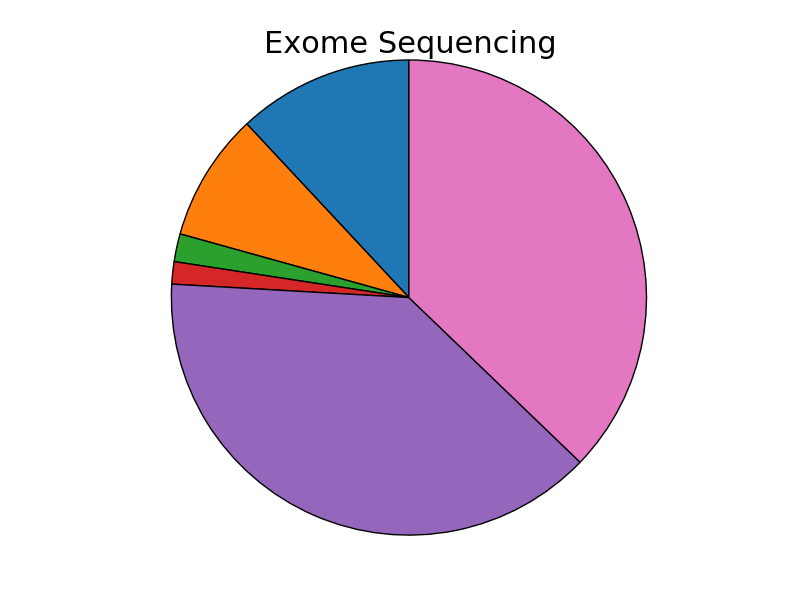 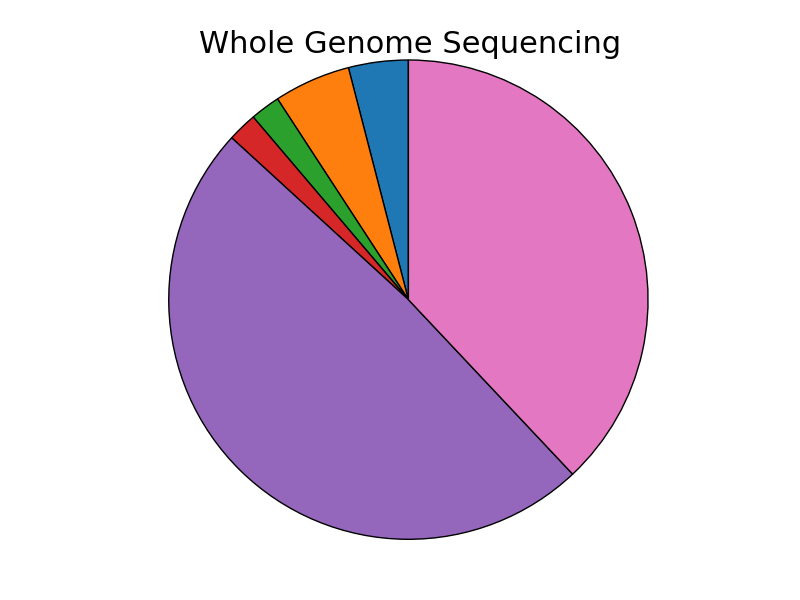 Change in sequencing cost breakdown 2004-2015
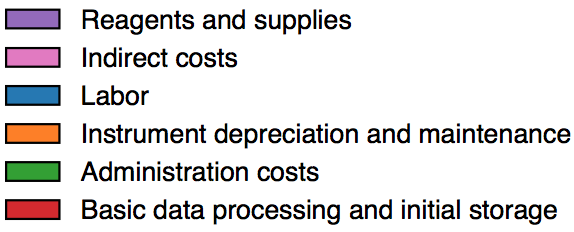 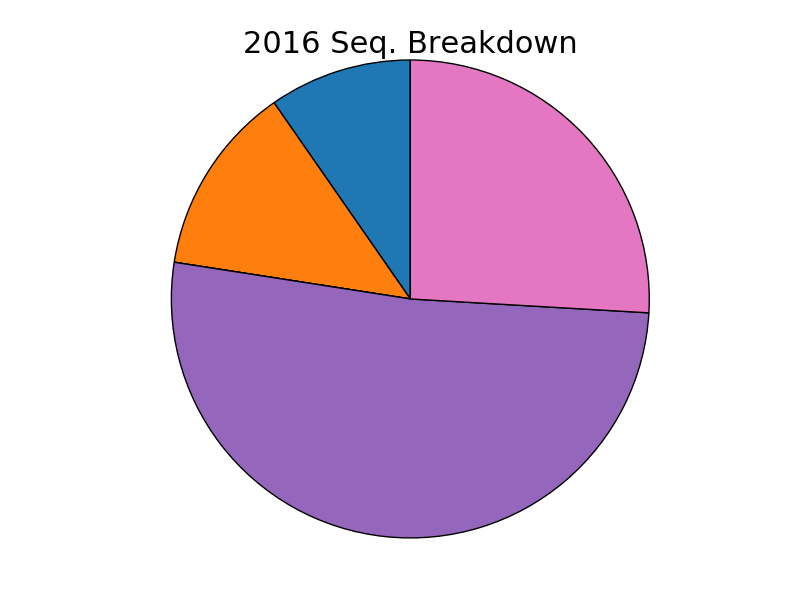 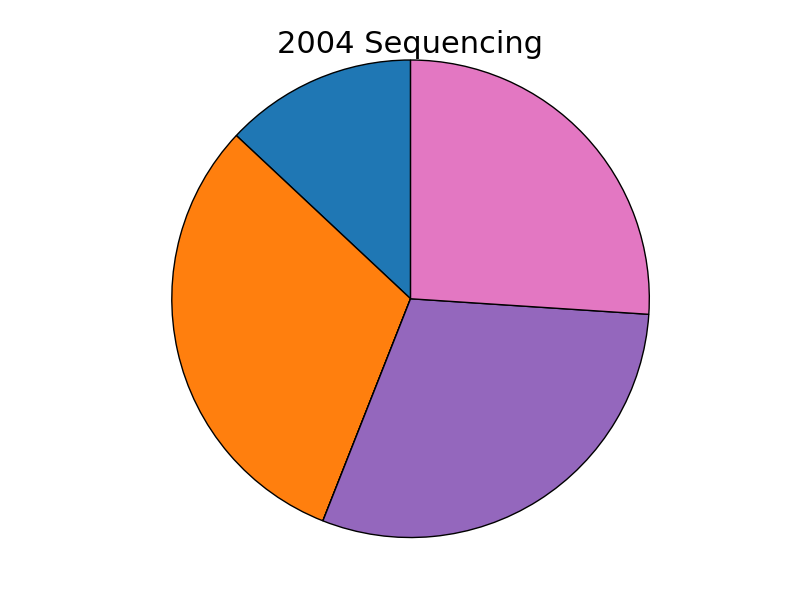 35% IDC
31% equipment
depreciation
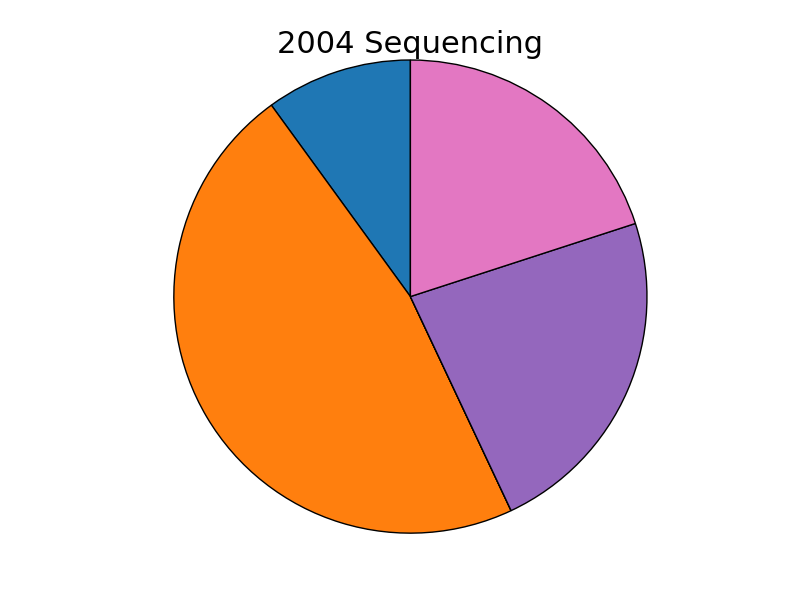 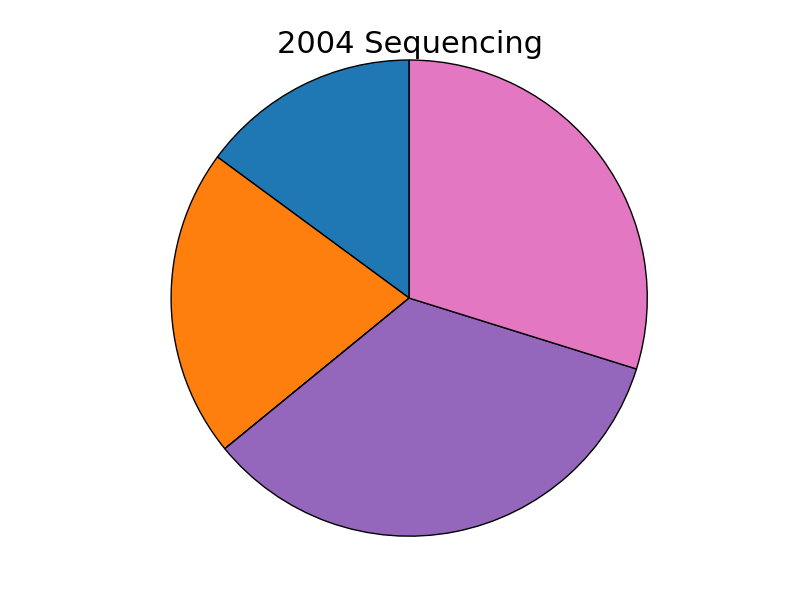 45% equipment 
depreciation
21% equipment
depreciation